Fourier resolution of electrostatic field
LL2 section 51
The Fourier integral is an expansion in waves.

This can be applied to the field of static charges.
Static field does not satisfy the homogeneous wave equation
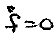 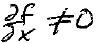 Since
But
The same holds for each term in the linear expansion of the static field in terms of monochromatic plane waves, 
so the usual dispersion relation does not apply.
The planes waves used in the expansion of a static field must have zero frequency, since
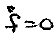 But the wavevectors of these plane waves are not zero, since
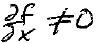 Field of a point charge
Poisson’s Equation
Fourier integral
Plane waves with w = 0
Coefficients.
“Amounts” of each Fourier component.
A function of wavevector k.
Inverse transform
How we find the “amount” that each plane wave contributes to the expansion.
We “project” the potential on to each plane wave with wavevector k.
Apply Laplace operator to both sides of expansion of potential
Fourier component of Df is
Expansion of Laplacian of potential
Inverse
Poisson’s equation for point charge
This gives a second expression for the Fourier component of the Laplacian of point-charge potential
Equate the two expressions
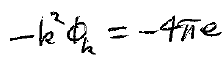 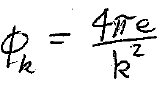 Fourier coefficient in plane-wave expansion of potential of a point charge
Terms with slow spatial variations (small k) dominate.
f
No wiggles
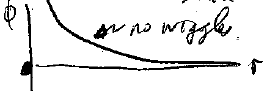 Q
Expansion of electric field
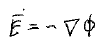 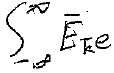 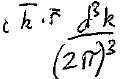 But
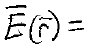 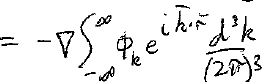 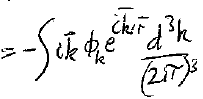 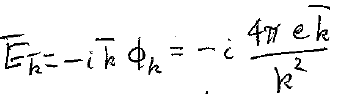 For point charge
Waves that superpose to give the Coulomb field are polarized parallel to their wavevectors: Longitudinal.
Electric field points in the same direction as the change in E with r.
r